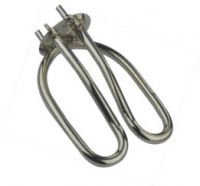 A kettle’s heating element
The heating effect of an electric current
House wiring is made of copper wire and is designed to let electric current flow through it easily. It is said to have a low resistance.
However, the parts of some devices such as the heating elements of kettles and toasters are designed to have a high resistance.
Resistance causes heat energy to be produced when an electric current flows. 
The greater the resistance and current the hotter the heating element may become.
Electrical power (P)
The electrical power, P of a device is equal to the rate at which it transforms energy from electrical to some other form (such as heat).

electrical power = energy transferred ÷ time

electrical power is measured in watts (W)
energy in joules (J)
time in seconds (s)

also:
1 kilowatt (kW) = 1 000 watts
1 megawatt (MW) = 1 000 000 watts
Electrical power ratings
These are always shown on an electrical device along with voltage and frequency requirements.
Electrical power examples
Torch
1W
Energy efficient lamp
11 W
300 W
Desktop computer
Hairdryer
1 000 W or 1 kW
2 000 W or 2 kW
Electric kettle
5 kW
Electric shower
Question 1
Calculate the power of a light bulb that uses      1800 joules of electrical energy in 90 seconds.
Question 1
Calculate the power of a light bulb that uses      1800 joules of electrical energy in 90 seconds.

electrical power =  electrical energy 
				time

			= 1800 J
	     		      90 s

electrical power = 20 watts
Question 2
Calculate the energy used in joules by a heater of power 3kW in 1 hour.
Question 2
Calculate the energy used in joules by a heater of power 3kW in 1 hour.

electrical power =  electrical energy 
				time
becomes:
electrical energy = power x time
		= 3 kW  x  1 hour
		= 3000 W x 3600 seconds
electrical energy used = 10 800 000 joules (or 10.8 MJ)
Complete
Complete:
Answers
Complete:
30 W
7 500 J
40 s
100 W
Electrical power, P  electric current, I and voltage V
electrical power = current × voltage

P = I x V

electrical power is measured in watts (W)
electric current in amperes (A)
voltage in volts (V)
Question 1
Calculate the power of a 230V television that draws a current of 2.5A.
Question 1
Calculate the power of a 230V television that draws a current of 2.5A.

electrical power = current × voltage

		= 2.5A x 230V

		power = 575W
Question 2
Calculate the current drawn by a kettle of power 2kW when connected to the mains 230V power supply.
Question 2
Calculate the current drawn by a kettle of power 2kW when connected to the mains 230V power supply.
P = I x V
becomes:
I = P ÷ V
= 2kW ÷ 230V
= 2000W ÷ 230V
electric current = 8.7A
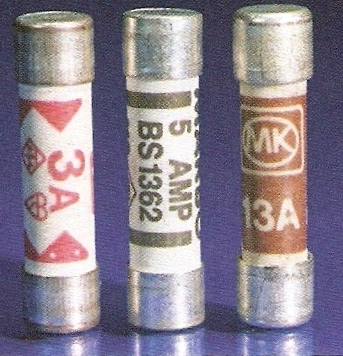 A 3-pin plug will normally contain a 3A, 5A or 13A fuse.
Fuse ratings
The equation:
current = electrical power 
	            voltage
is used to find the fuse rating of a device.

The correct fuse rating is that next above the normal current required by an appliance.

Example: 
A 5A fuse should be used with a device that needs a current of 3.5A.
Question
Fuses of 3A, 5A and 13A are available. What fuse should be used with a 60W, 230V lamp?
Question
Fuses of 3A, 5A and 13A are available. What fuse should be used with a 60W, 230V lamp? 
I = P ÷ V 
= 60W ÷ 230V
= 0.26A
Fuse to be used = 3A
Complete:
Answers
All of the devices below are 230V mains appliances.
1.3 A
3.9 A
0.04A
8.7A
2990W
Complete:
Answers
All of the devices below are 230V mains appliances.
1.3 A
3A
3.9 A
5A
0.04A
3A
8.7A
13A
2990W
Choose appropriate words to fill in the gaps below:
Electric power is the rate of conversion of electrical _______ to some other form and is measured in ______.
Electrical power is equal to electric current __________ by voltage. The greater the _______ for the same voltage the _________ is the current drawn.
The correct fuse for a device is the next available value _____ the normal current drawn by a device. The maximum fuse rating for a 3-pin plug is _______ for an appliance of power about _______.
WORD SELECTION:
multiplied
above
13A
watts
power
greater
3kW
energy
Choose appropriate words to fill in the gaps below:
Electric power is the rate of conversion of electrical _______ to some other form and is measured in ______.
Electrical power is equal to electric current __________ by voltage. The greater the _______ for the same voltage the _________ is the current drawn.
The correct fuse for a device is the next available value _____ the normal current drawn by a device. The maximum fuse rating for a 3-pin plug is _______ for an appliance of power about _______.
energy
watts
multiplied
power
greater
above
13A
3kW
WORD SELECTION:
multiplied
above
13A
watts
power
greater
3kW
energy
Electrical energy E
E = I x V x t

electrical energy (E ) is measured in joules (J)
electric current (I ) in amperes (A)
voltage (V ) in volts (V)
time (t ) in seconds (s)
Question 1
Calculate the energy used in joules by a 12V car starter motor when drawing a current of 80A for 3 seconds.
Question 1
Calculate the energy used in joules by a 12V car starter motor when drawing a current of 80A for 3 seconds.
E = I x V x t
= 80A x 12V x 3s
electrical energy used = 2 880J
Question 2
Calculate the energy used in joules by a hairdryer of power 1kW in 1 hour.
Question 2
Calculate the energy used in joules by a hairdryer of power 1kW in 1 hour.
E = I x V x t
but electrical power P = I x V
and so: E = P x t
= 1 kW  x  1 hour
= 1000 W x 3 600 seconds
electrical energy used = 3 600 000 joules (or 3.6 MJ)
Paying for electricity
An electricity meter is used to measure the usage of electrical energy. 

The meter measures in kilowatt-hours (kWh)

A kilowatt-hour is the electrical energy used by a device of power one kilowatt in one hour.
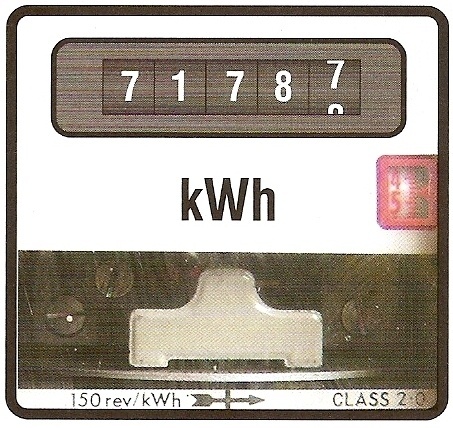 Calculating cost
1 . Calculate kilowatt-hours used from:
kilowatt-hours = kilowatts x hours

2 . Calculate cost using:
cost in pence = kilowatt-hours x cost per kWh

Electricity currently costs about 12p per kWh
Question 1
Calculate the cost of using an electric heater of power 2kW for 5 hours if each kWh costs 12cts.
Question 1
Calculate the cost of using an electric heater of power 2kW for 5 hours if each kWh costs 12cts.

kilowatt-hours = kilowatts x hours
= 2kW x 5 hours
= 10 kWh
cost in pence = kilowatt-hours x cost per kWh
= 10 kWh x 12cts
= 120cts
cost of using the heater = Sh1.20
Question 2
Calculate the cost of using a mobile phone charger power 10W for 6 hours if each kWh costs 12cts.
Question 2
Calculate the cost of using a mobile phone charger power 10W for 6 hours if each kWh costs 12cts.

kilowatt-hours = kilowatts x hours
= 10W x 6 hours
= 0.01 kW x 6 hours
= 0.06 kWh
cost in cents = kilowatt-hours x cost per kWh
= 0.06 kWh x 12cts
cost of using the heater = Sh 0.72
Electricity bill
Calculate the cost of the electricity that you use over a three month period (90 days).
Typical power values:
energy efficient light bulb – 15 W
desk-top computer – 300 W
hairdryer – 2 kW
television – 100 W
charger – 10 W
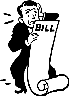 Example: light bulb used for 4 hours per day:
kWh = (0.015 x 4 x 90)  = 5.4 kWh;      cost = 5.4 x 12cts = Sh 64.8